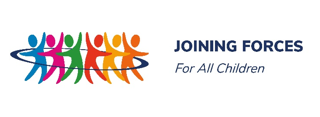 Lancement de la session de réflexion interne 
JOFA-ACTE
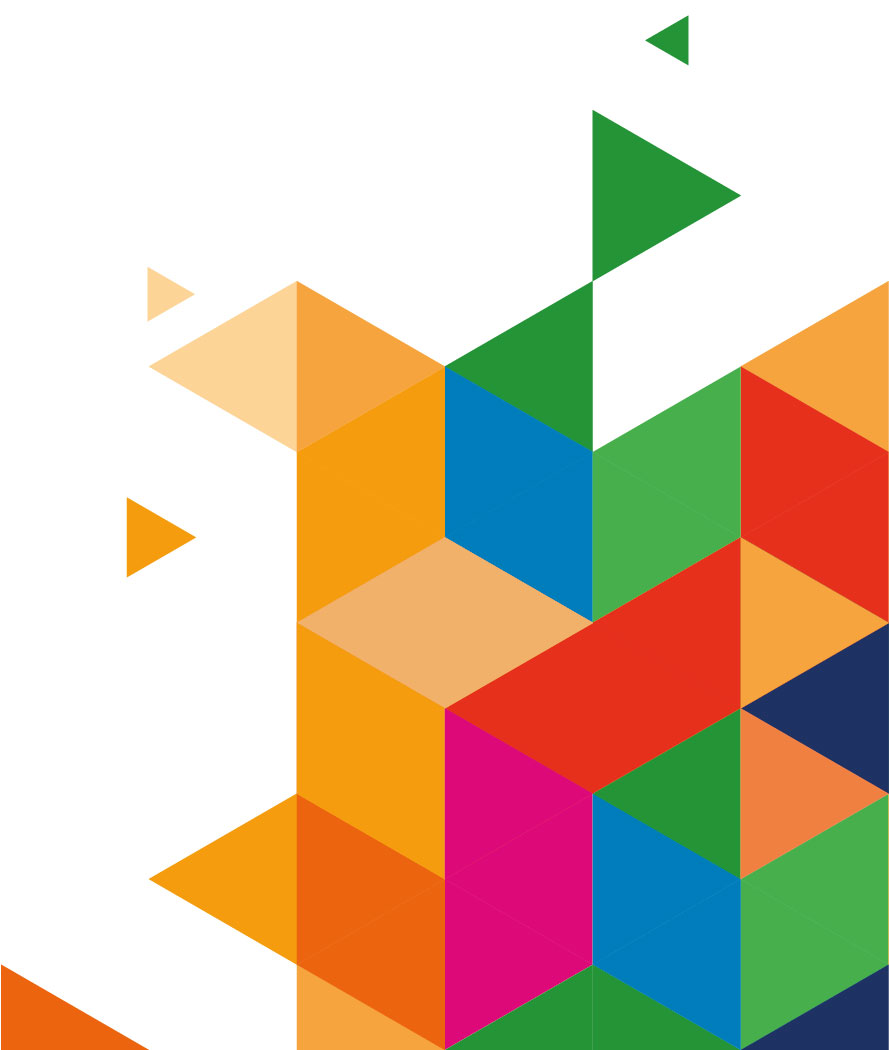 06.09.2024
Présenté par : DIALLO Adama, PD Manager SOSVE
1
ds
Bonne collaboration avec les services déconcentrés de l’Etat dans la lutte contre les PFTE
Participation effective des leaders communautaires dans les actions de lutte contre les pires formes de travail des enfants à travers l’animation des cellules communautaires de protection des enfants
Formation des leaders communautaires sur les thématiques en lien avec la protection de l’enfant
Retrait des victimes de PFTE et leur Placement dans les centres et ateliers de formation professionnelle et inscription à l’école
Prise en charge holistique des victimes de PFTE (alimentaire, sanitaire, vestimentaires) des enfants victimes de PFTE placés en atelier de formation et scolarisés
Utilisation de l’approche gestion des cas dans la résolution des cas de victimes de PFTE
Participation des enfants à la lutte contre les PFTE à travers la mise en place et fonctionnement des clubs des enfants
Capacité des acteurs à mener de actions de prévention, prise en charge et réhabilitation des victimes de PFTE
 Implication effective des autorités dans la mise en œuvre du projet
Qu'est-ce qui a fonctionné dans votre contexte pour lutter contre le travail des enfants à travers de mécanismes de protection sociale /
la gestion des dossiers ?

Veuillez dresser la liste de vos idées en utilisant des puces.
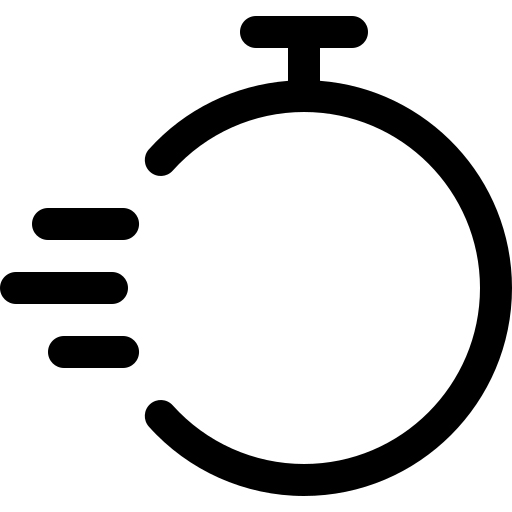 3:30
minutes
[Speaker Notes: Christian / Gabriela]
d 
Quelques  lacunes constatées 
Faible vulgarisation des textes adoptés contre les PFTE
Absence d’action de lutte contre la pauvreté des parents  
L’existence des pesanteurs socio-culturelles sur la compréhension du travail des enfants
Non prise en compte du contexte sécuritaire dans les actions du projet
Faible fonctionnement des cadres de concertation dédiés à la protection de l’enfant (GTPE, RPE)
Proposition de solutions  
 Prévoir des actions de renforcement des capacités économiques et sociales des parents vulnérables
Mettre en place un dispositif permettant de prendre en compte les besoins des enfants déplacés internes afin d’éviter leur enrôlement au seins des groupes terroristes 
 Appliquer les textes de lois réprimant les PFTE dans toutes sa rigueur
Allouer des ressources pour un meilleur fonctionnement des cadres de concertation
Quelles sont les lacunes existantes et quelles solutions pourraient être proposées pour renforcer le mécanisme de protection sociale (en particulier la gestion des cas) au sein de nos sites de nos projets/site d'intervention ?


Veuillez dresser la liste de vos idées en utilisant des puces.
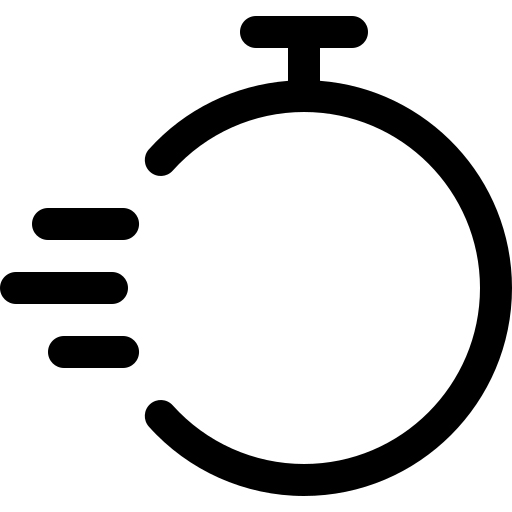 3:30
minutes
[Speaker Notes: Christian / Gabriela]